AAReST Structural Redesign
October 4th, 2018
Alexander Wen
Charles Sommer
Christophe Leclerc
Antonio Pedivellano
1
AAReST Modal Survey
Sine sweep performed in August on Surrey MirrorSat and full AAReST to experimentally measure natural frequencies;
FEM improved to better match experiments.
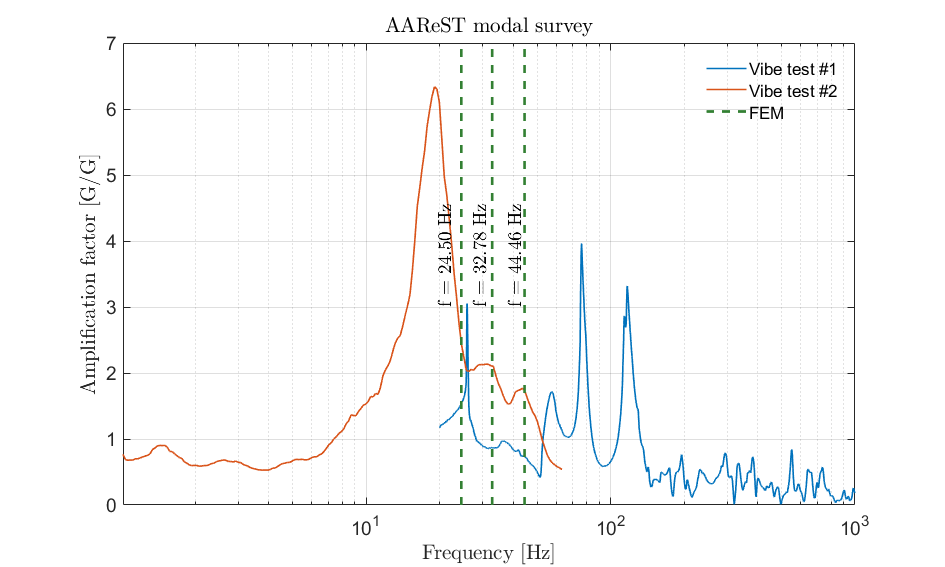 * no data available below 20 Hz in Test #1
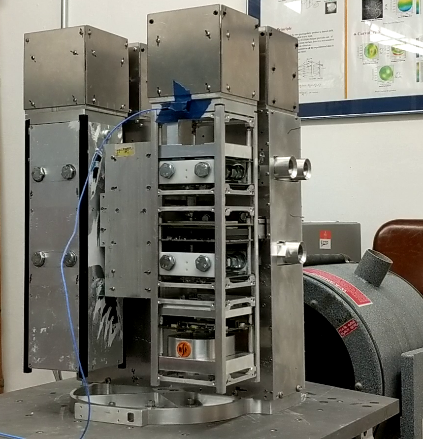 Test #2 at Caltech
Surrey MirrorSat Modal Survey
Surrey MirrorSat
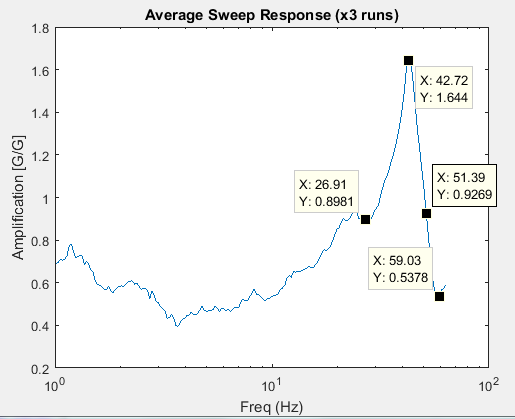 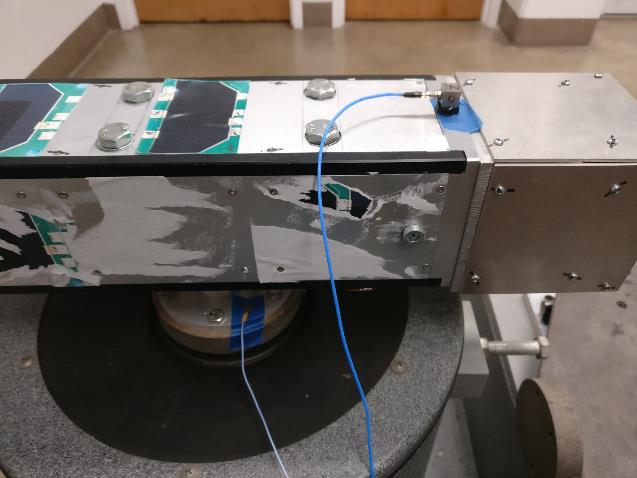 Experiment
FEM
38.6 Hz
87.8 Hz
FEM underestimates first frequency by about 10 %
Surrey MirrorSat FEM Results
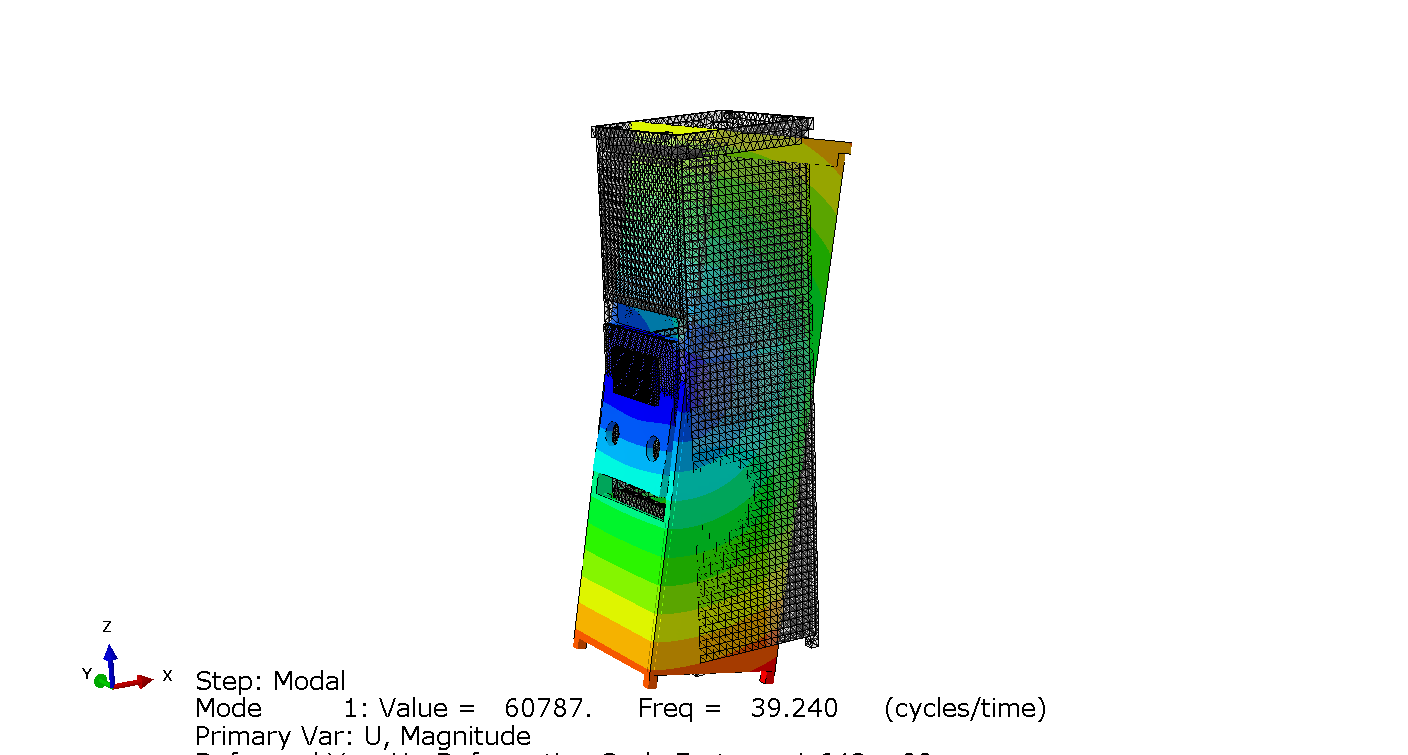 5 mm-thick steel frangibolt plate
0.5 mm-thick aluminum side plates
BC’s: Male interface (CoreSat) clamped
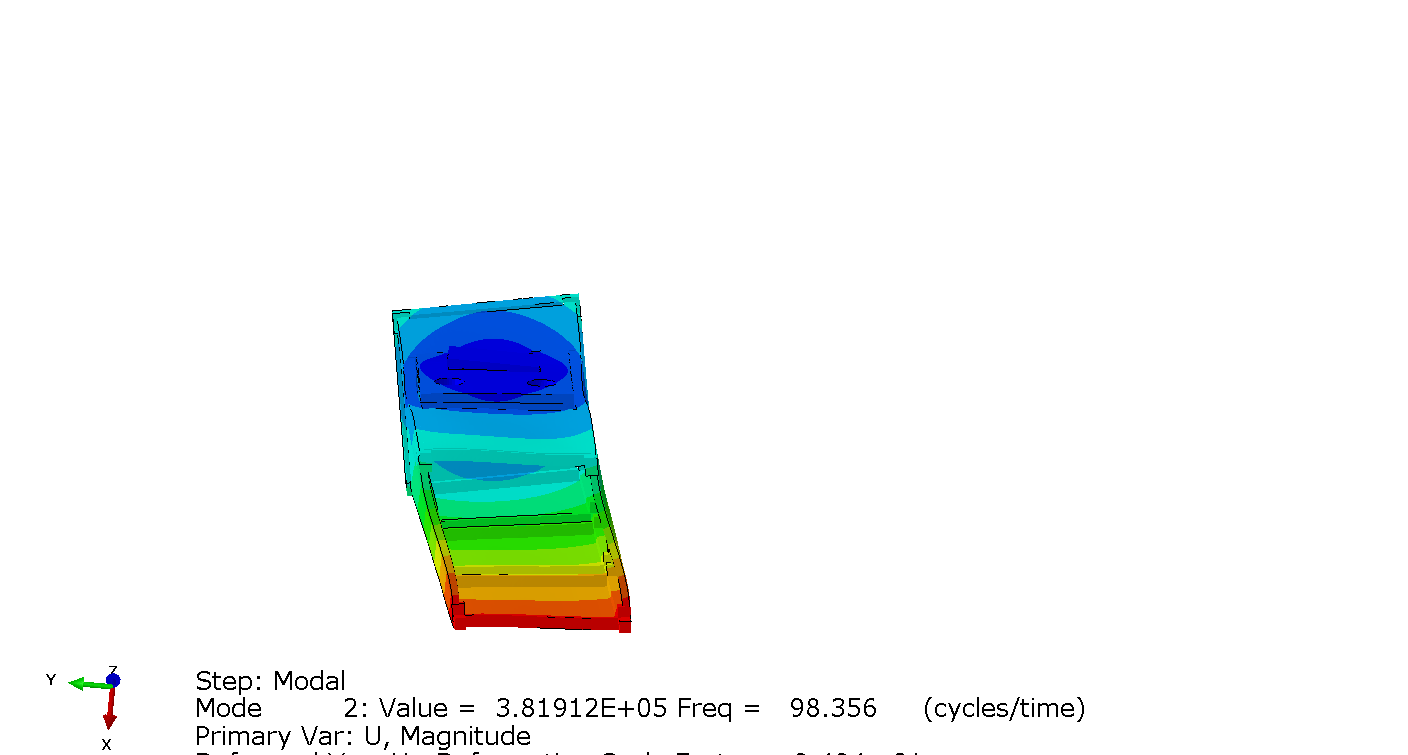 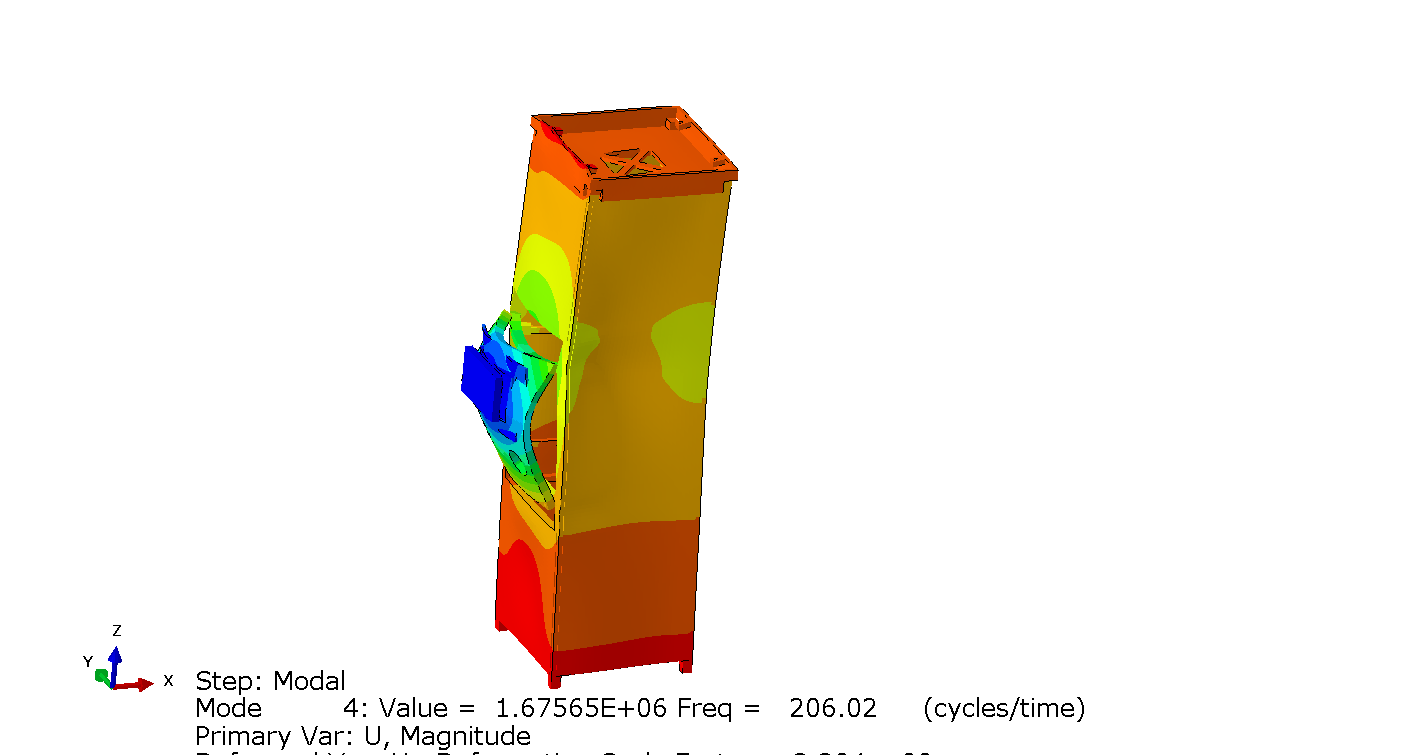 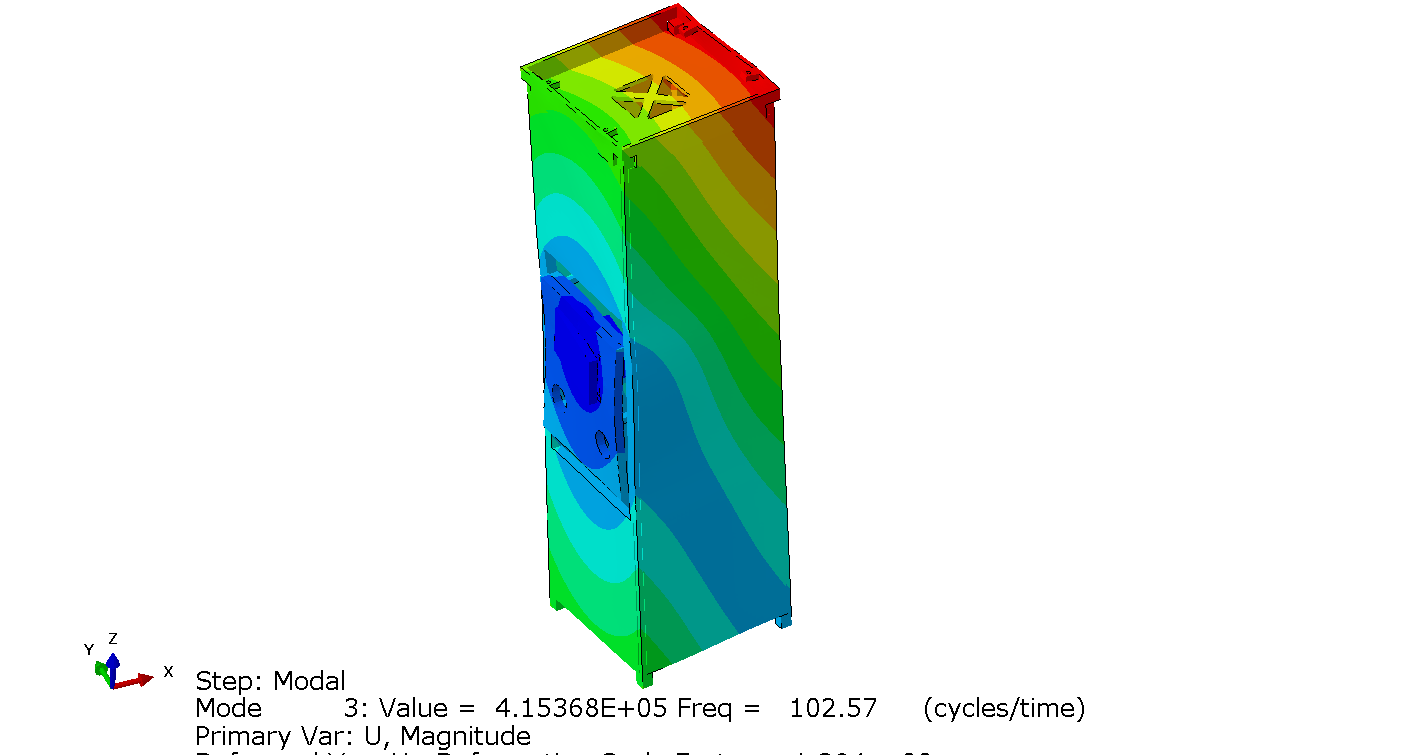 AAReST FEM
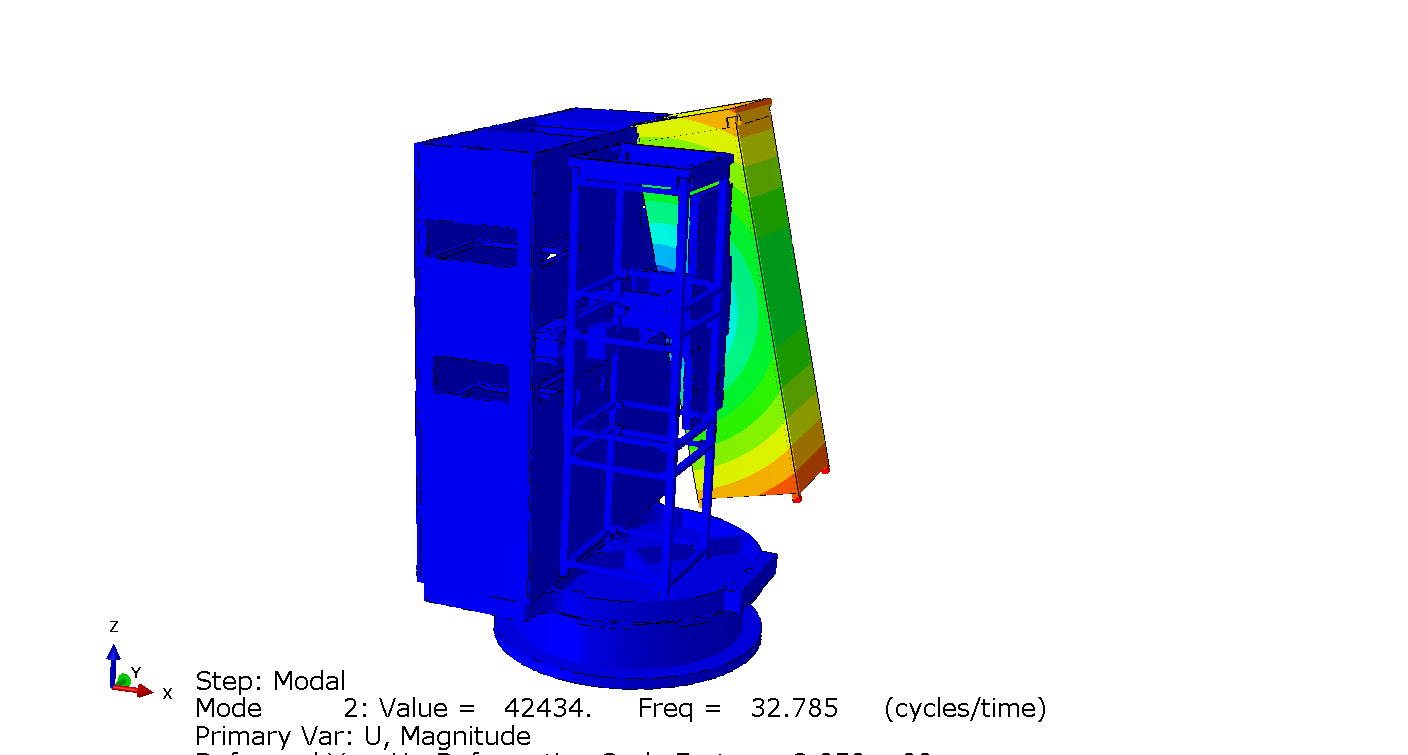 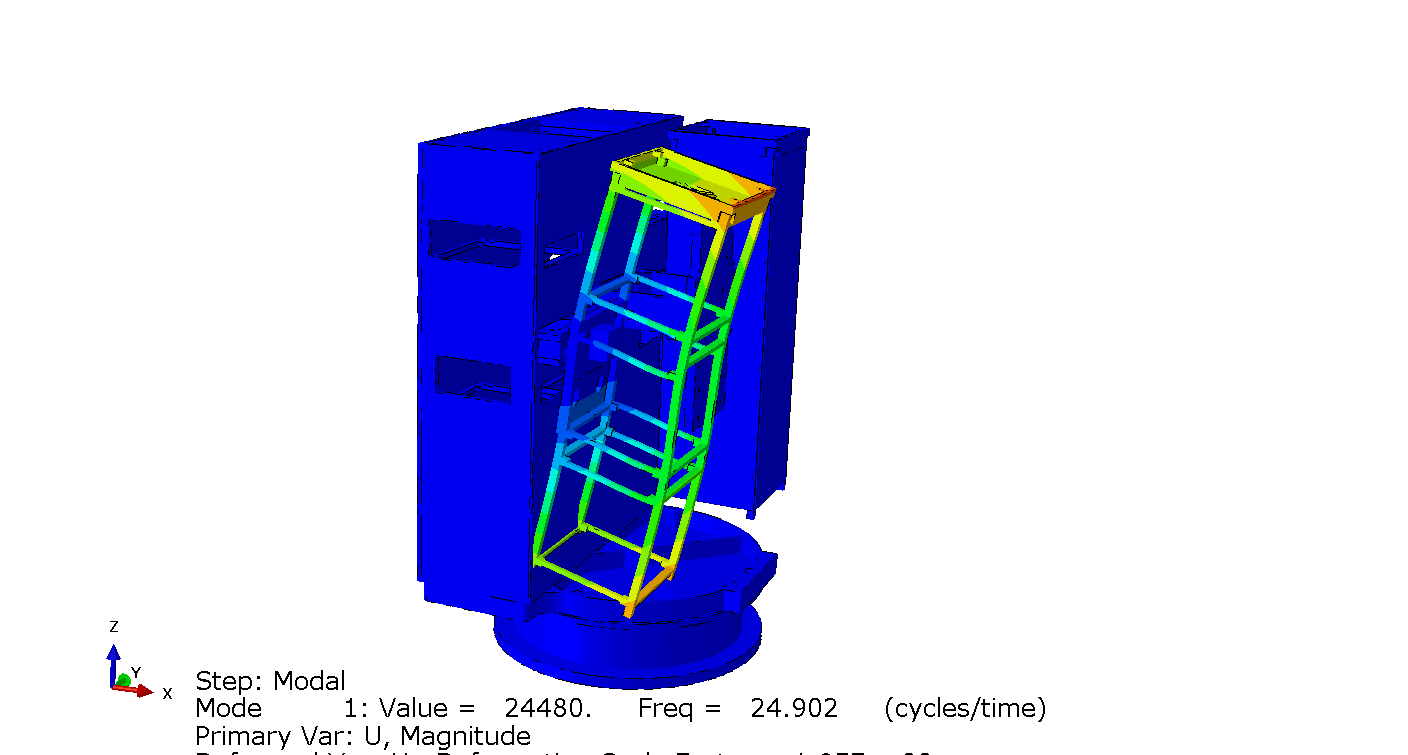 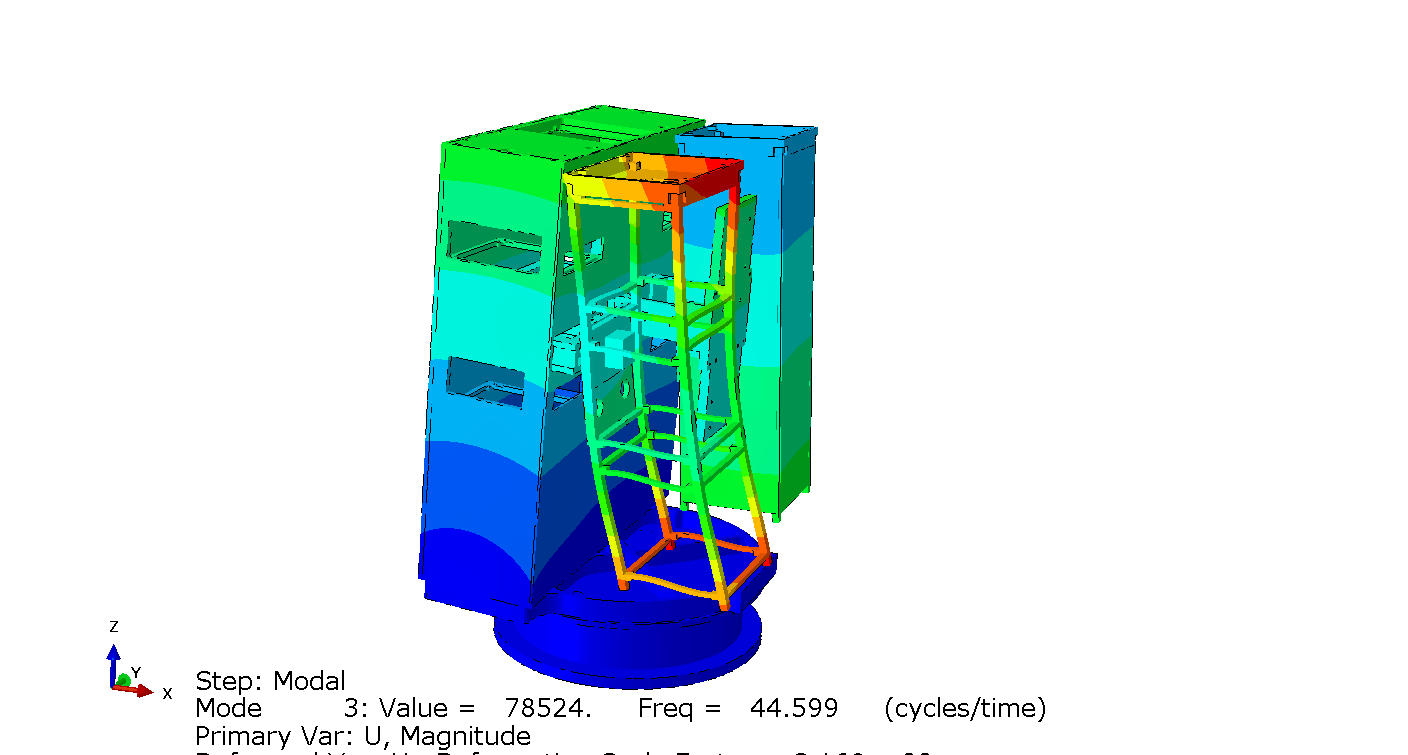 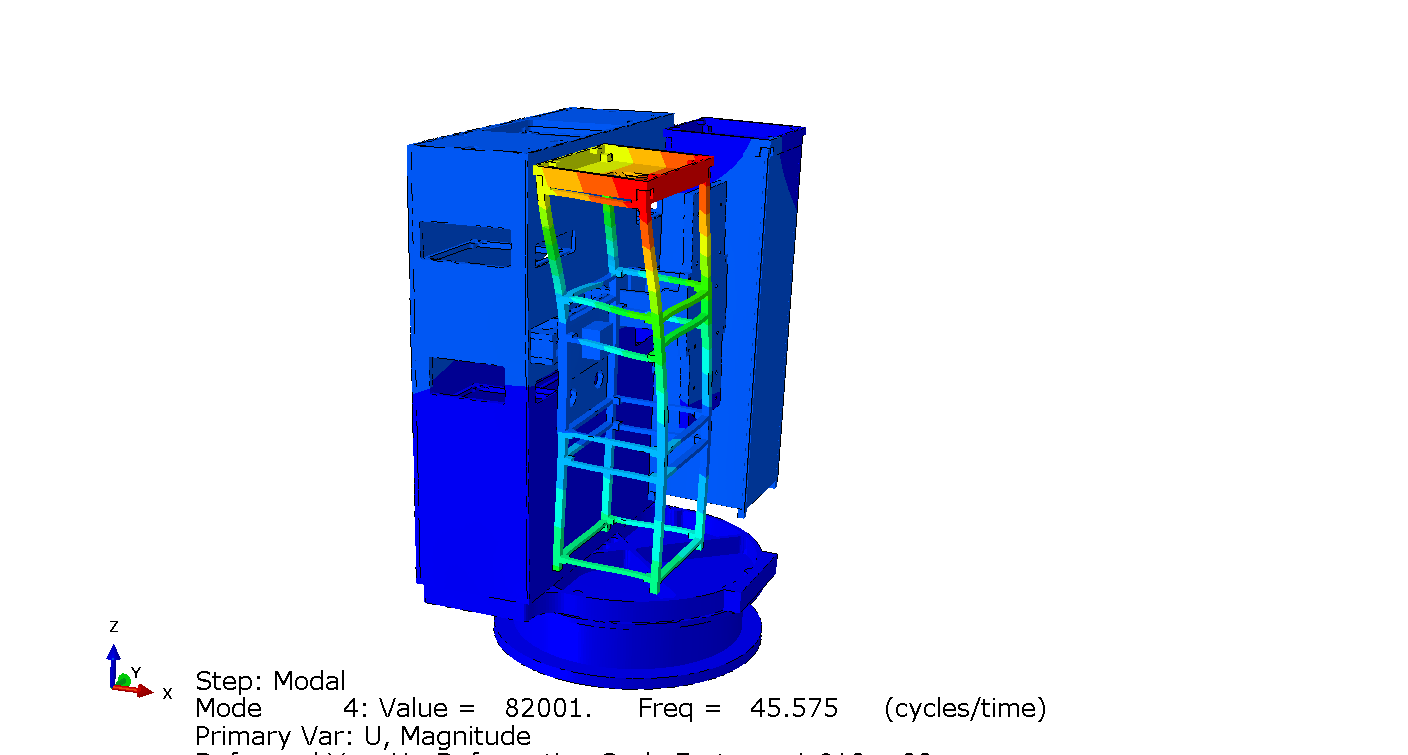 Increasing the natural frequency: MirrorSats
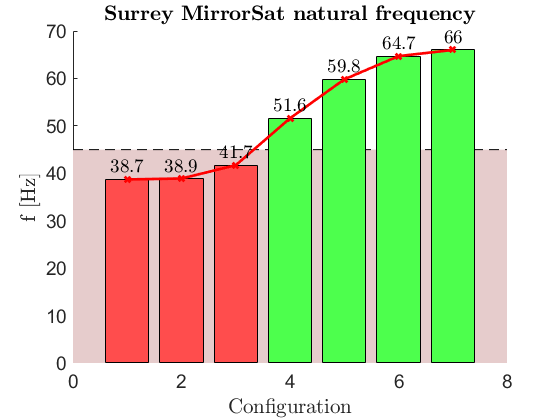 Extra rib
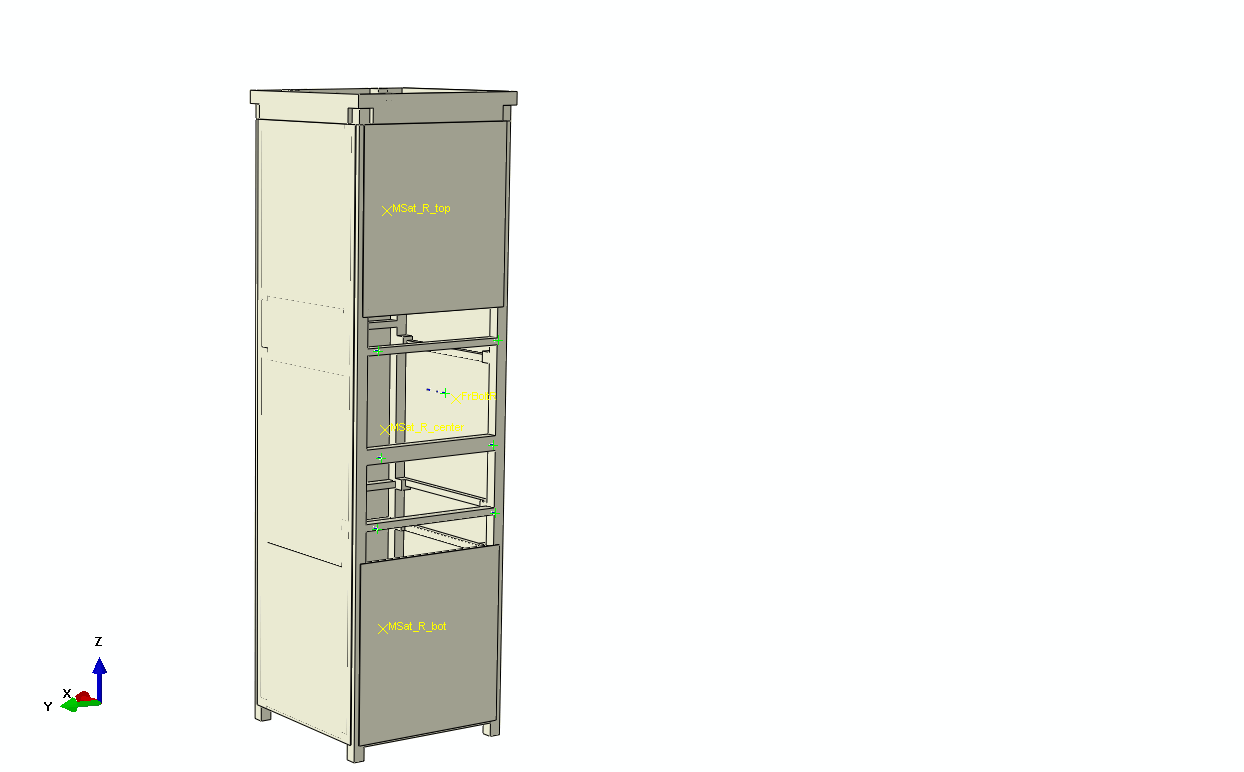 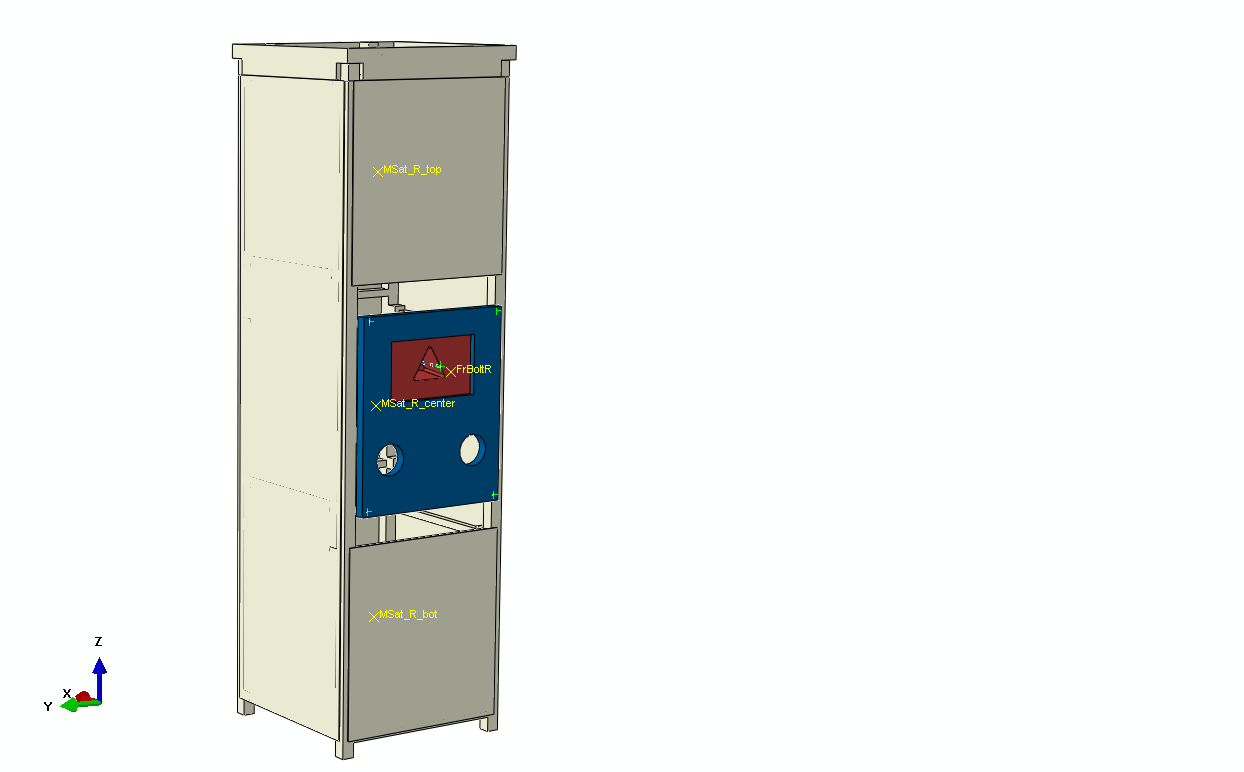 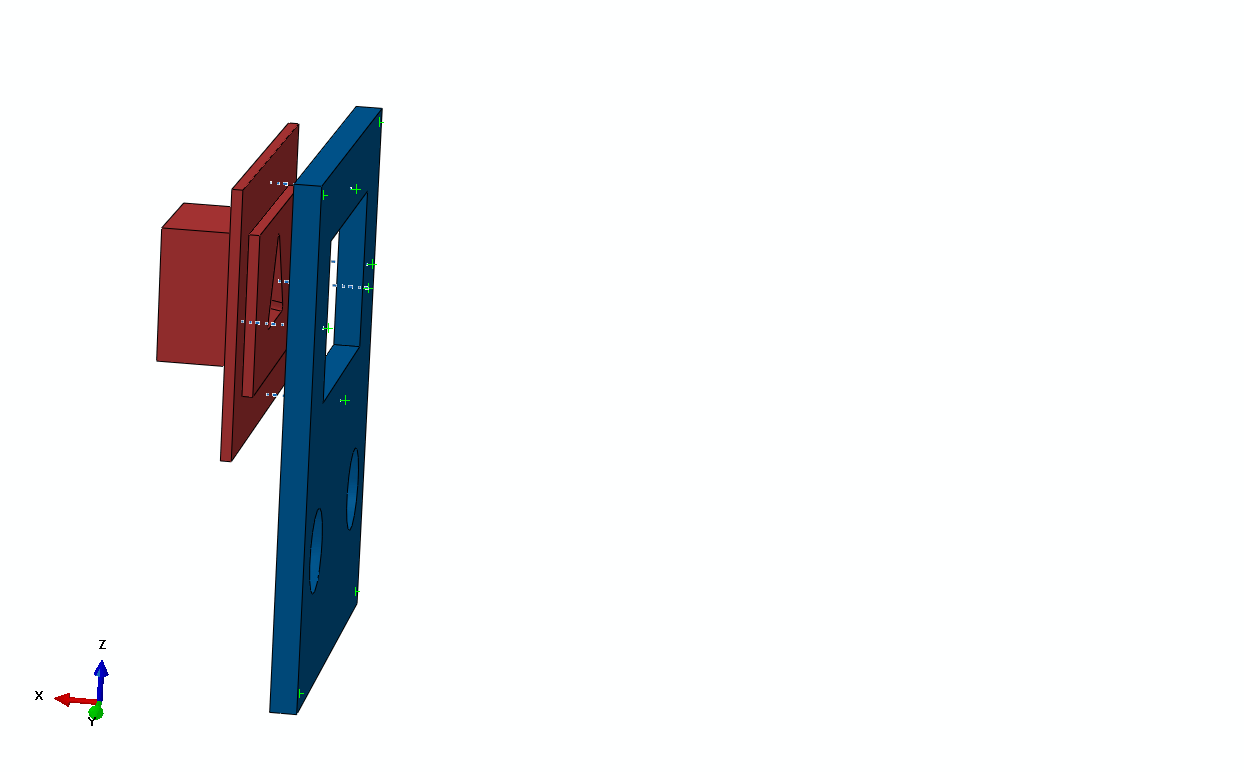 No rib
In-lab vibe test
Stiffer side panels
Single part titanium plate with pyramid
Single part steel plate with pyramid
Adding extra rib
Current configuration: 
5 mm thick steel plate
0.5 mm thick aluminum side panels
Titanium Frangibolt interface
Increasing the natural frequency: CoreSat
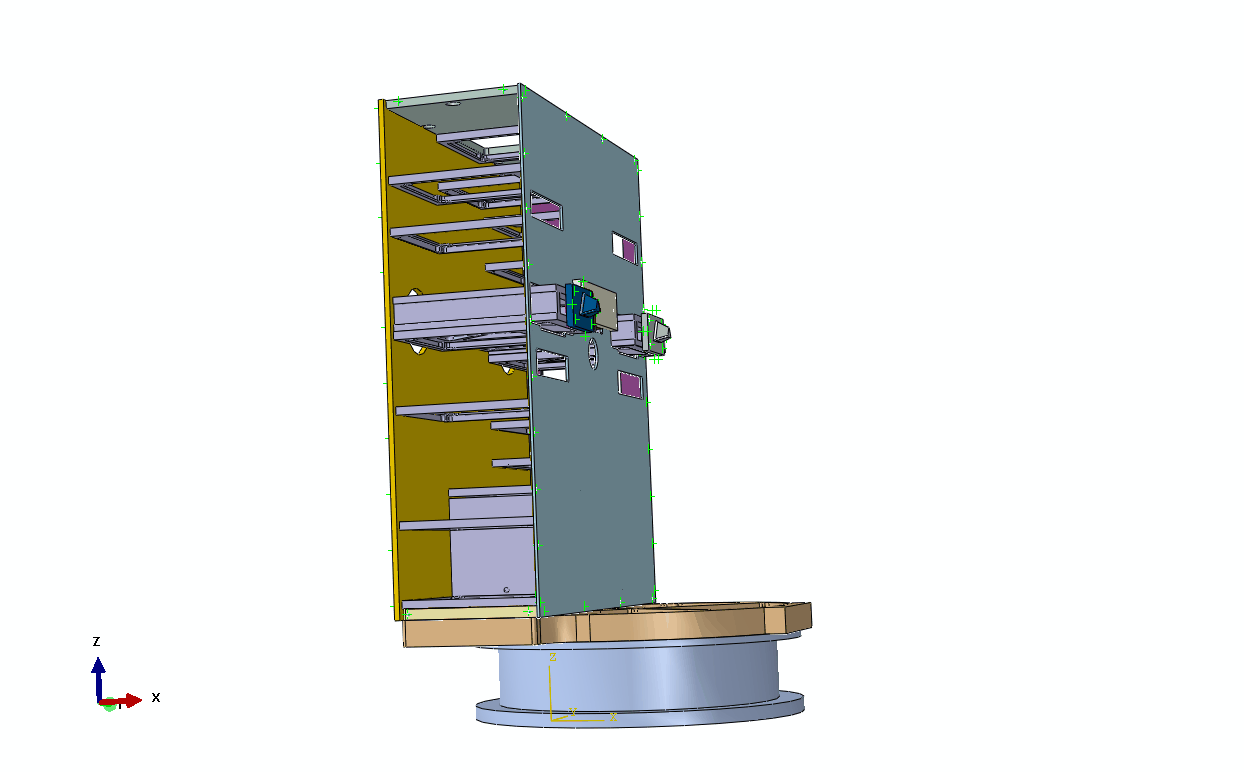 Steel Frangibolt interface
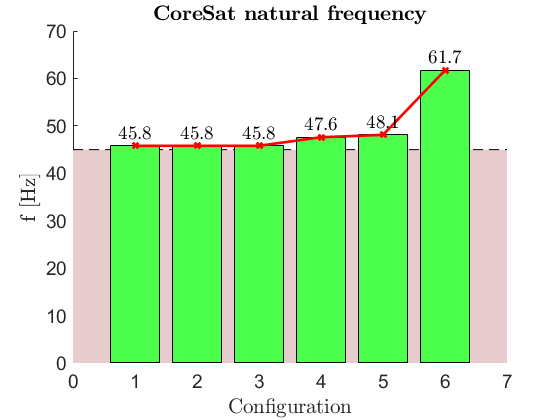 Reinforced LVI plate
Load path
Reference configuration
Reinforced –Z frame
Reinforced –X plate
Reinforced MirrorSat boxes
Increasing the natural frequency: full model
Single part MirrorSat plate with pyramid
Redesigned LVI plate
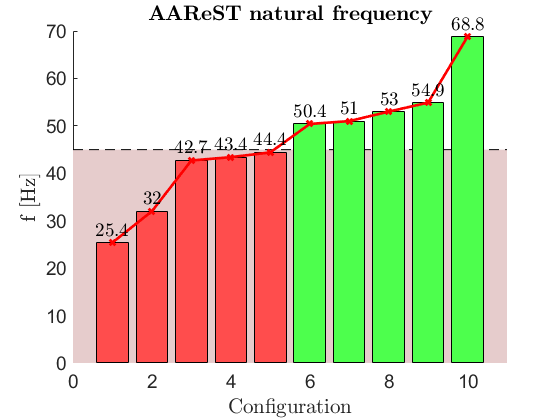 Maximum frequency achievable: above this limit, camera drives natural frequency
In-lab vibe test: 
5 mm thick steel Frangibolt plates on MirrorSats
0.5 mm thick aluminum side panels on Surrey MirrorSat
No side panels on IIST MirrorSat
Rigid LVI plate, steel MirrorSat plates, extra rib, 9 screws
In-lab vibe test
Rigid LVI plate, steel MirrorSat plates, extra rib
Steel
0.5mm aluminum side panels on both MirrorSats
Steel LVI plate
Rigid LVI plate
Rigid
Steel with extra rib
Suggested improvements for stiffness
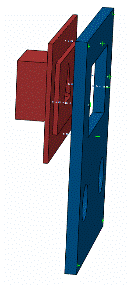 Frangibolt interface (pyramid) and MirrorSat plate should be made out of a single part

LVI plate needs to be redesigned


An extra rib on the MirrorSat structure would add extra support to the Frangibolt plate and increase the natural frequency
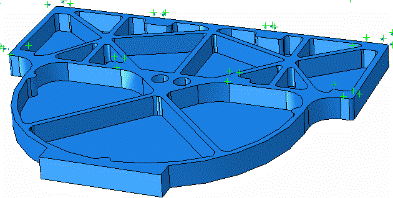 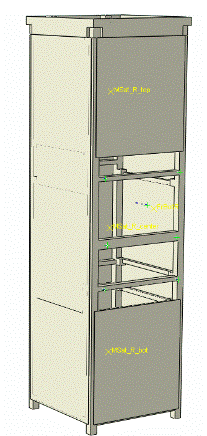 Strength calculationModel
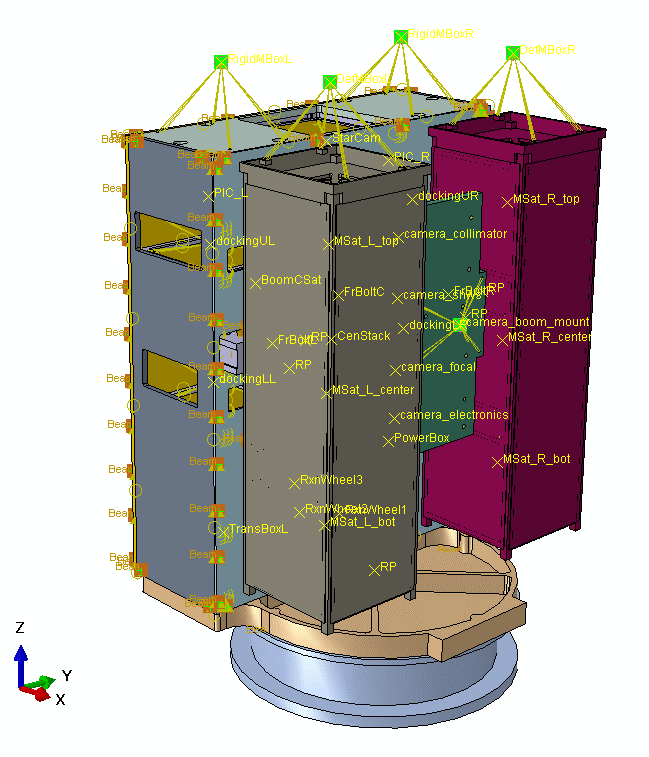 Sine vibrations run on stiffened structure (amplification factors and natural frequencies closer to flight version)
5mm-thick steel MirrorSat interface plates bonded to Frangibolt female
Additional support rib behind the interface plate
6 screws on the interface plate
Stiffened LVI plate
Damping factor used: 5 %
Strength calculationAssumptions
[1]
[1] Barrett R.T., Fastener Design Manual, 1990, NASA Reference Publication 1228.
IIST MirrorSat  Maximum load
Corner screws
Rib screws
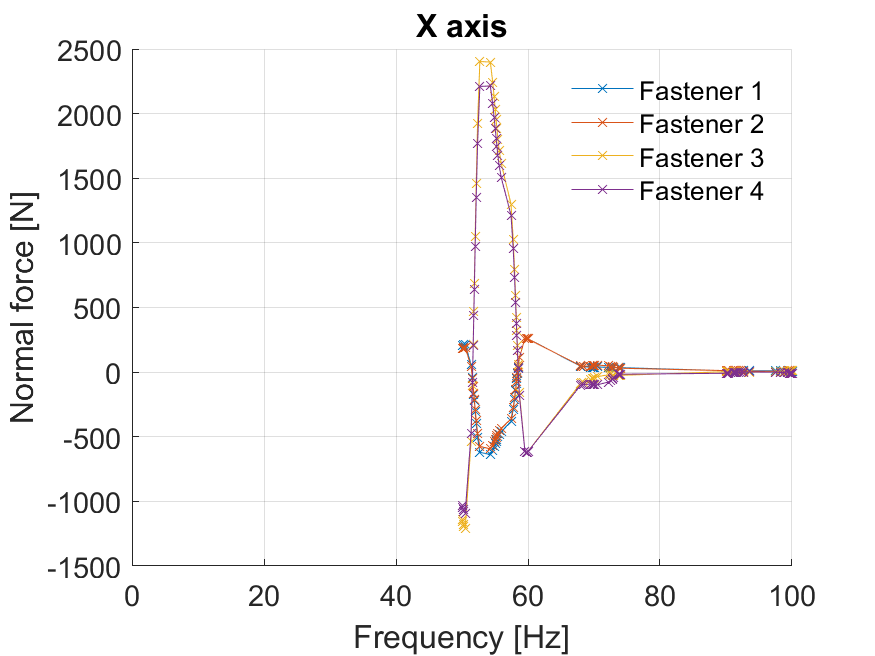 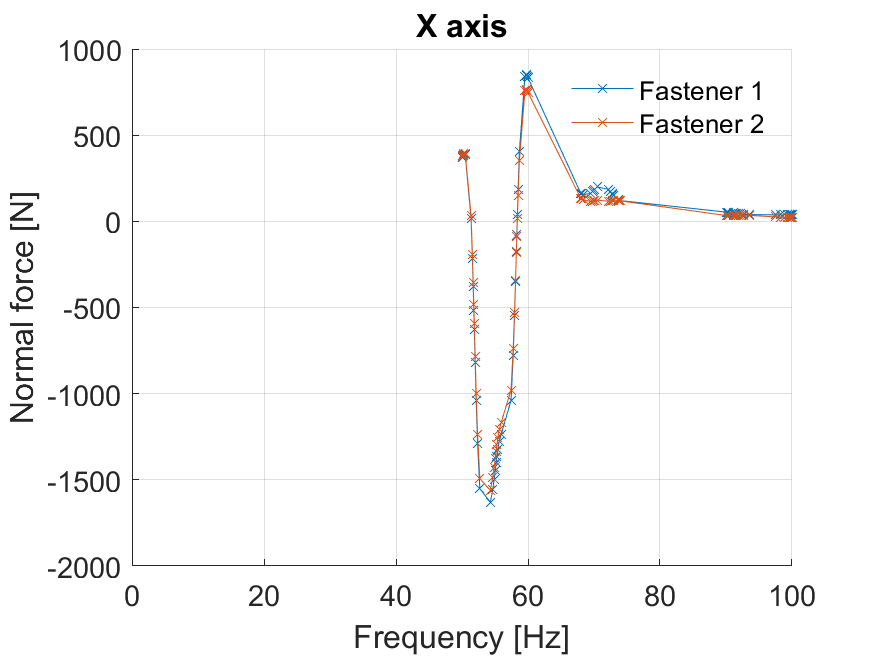 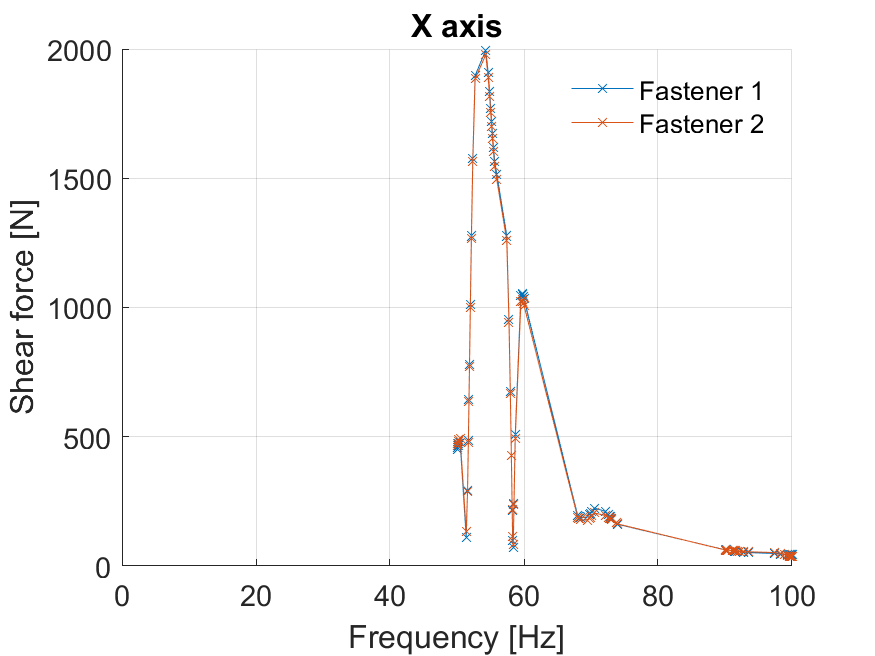 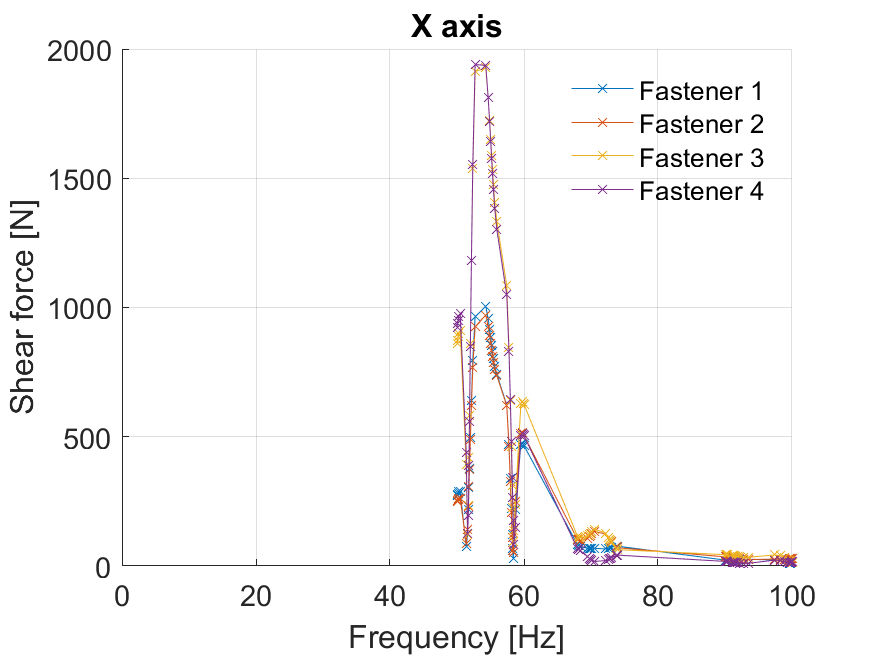 Surrey MirrorSat  Maximum load
Corner screws
Rib screws
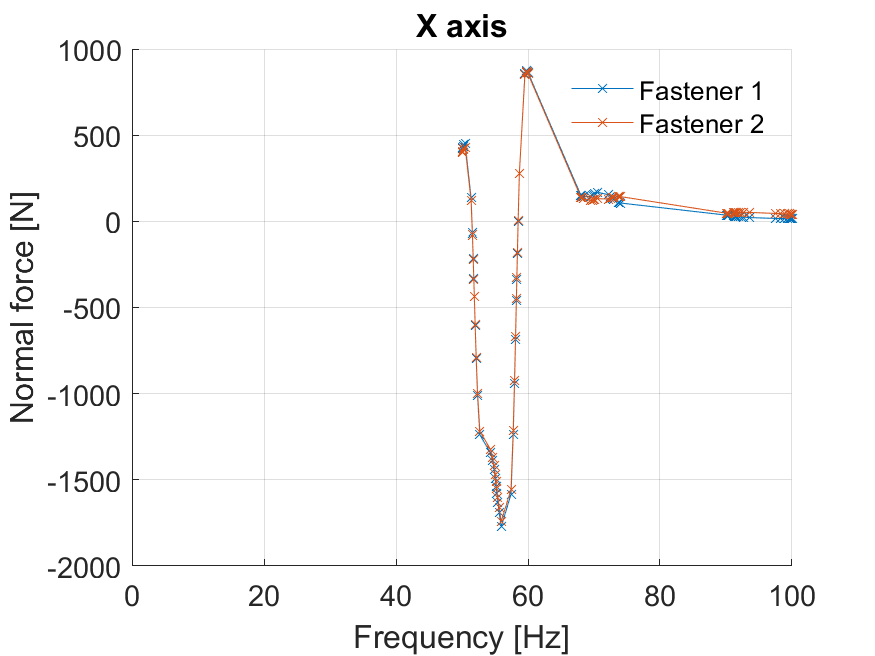 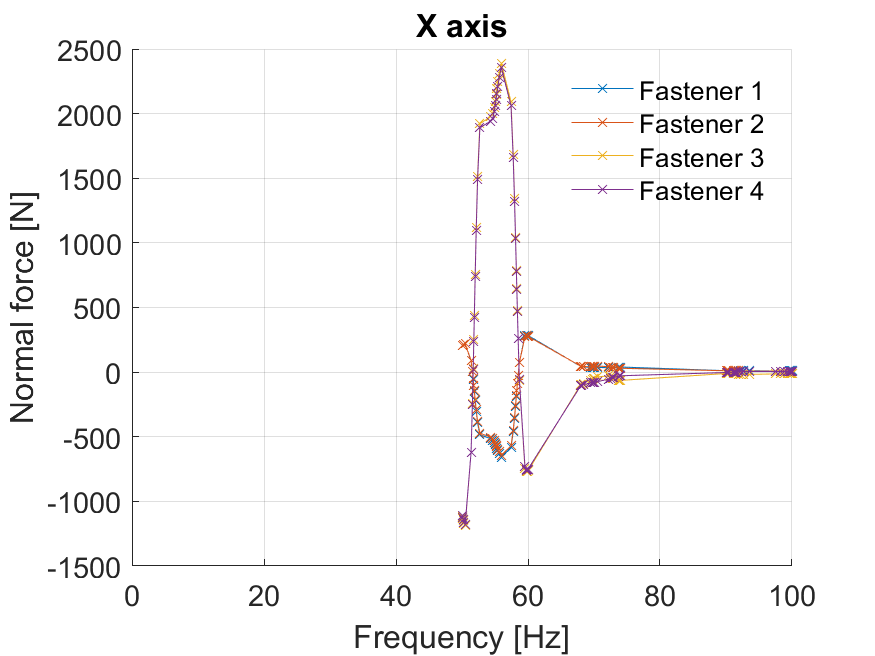 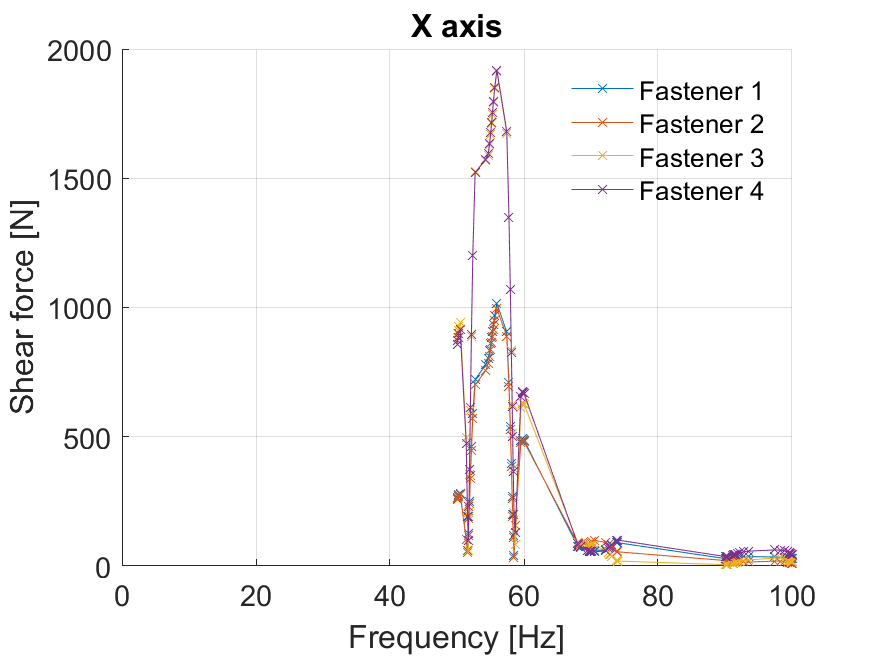 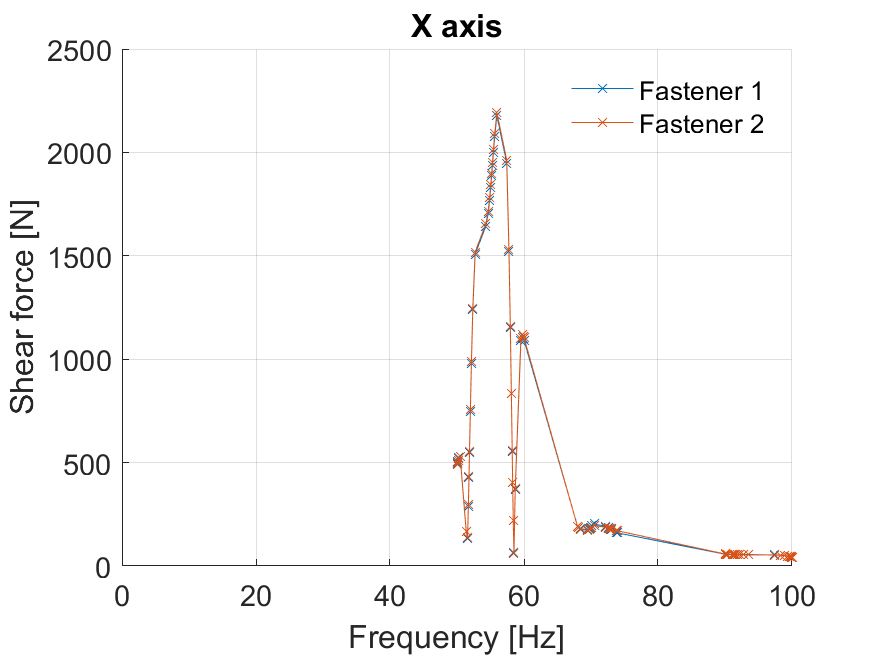 ConclusionSuggested structural modifications
CoreSat
Redesign LVI plate
MirrorSats
Increase rib dimensions to fit bigger screws (M4)
Add extra rib to allow the use of additional 2 screws (M4)
Interface
Redesign the Frangibolt interface plate in a single piece
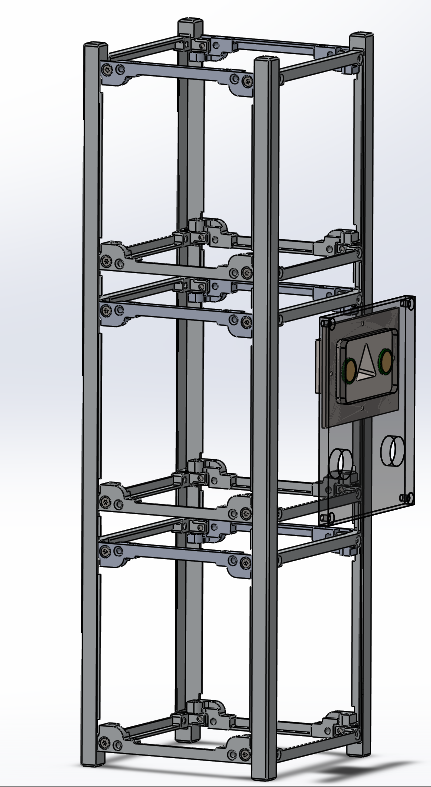